Socialismus, komunismus, totalita
Totalitarismusz latinského totus = celý
Politický systém s neomezenou pravomocí, který se snaží regulovat všechny stránky veřejného a soukromého života.


ZNAKY:
jedna strana
jedna ideologie
monopol na prostředky masové komunikace
silná role represivního aparátu
Znaky totalitních režimů
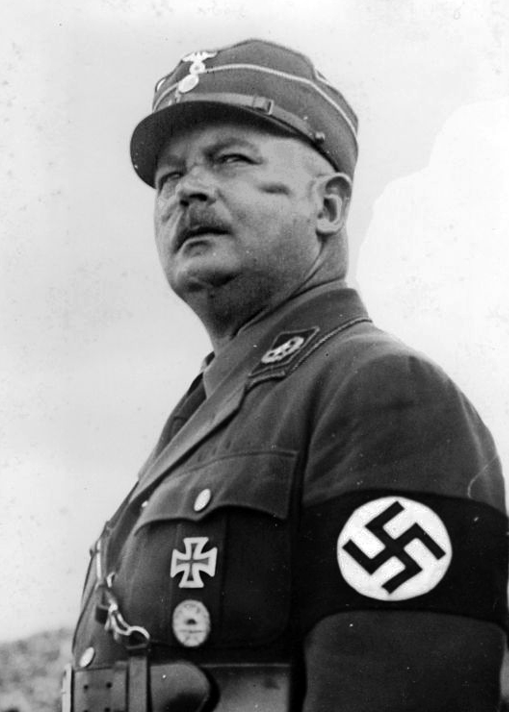 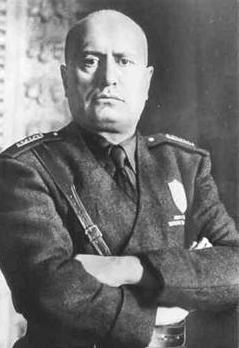 Znaky totalitních režimů
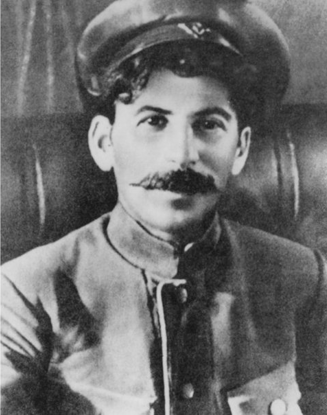 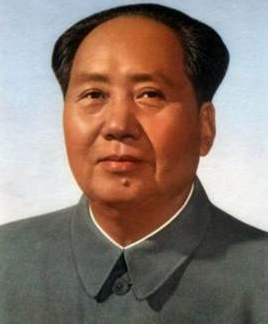 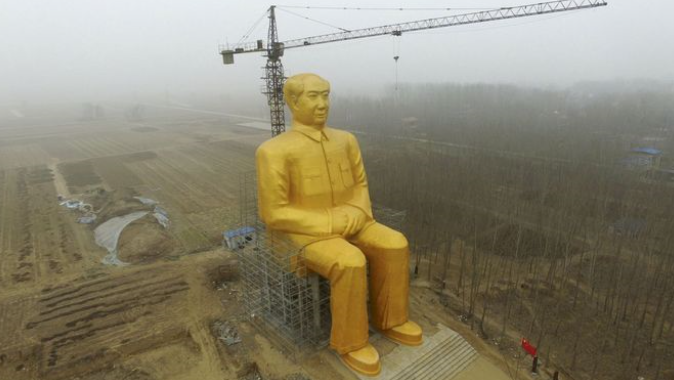 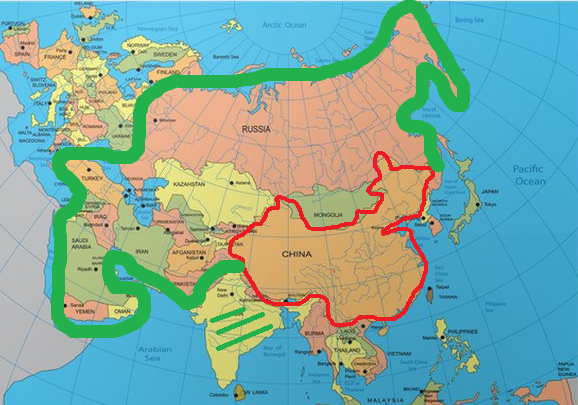 Proletáři všech zemí spojte se
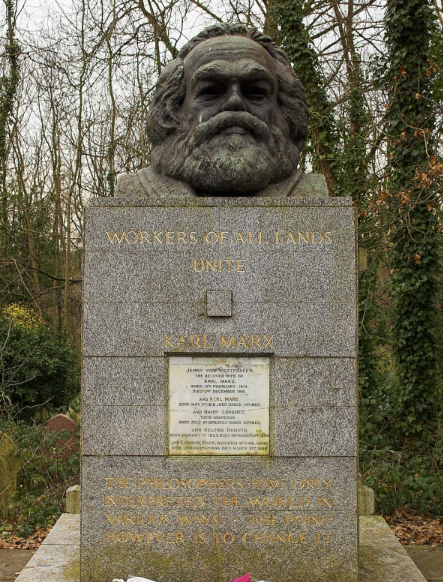 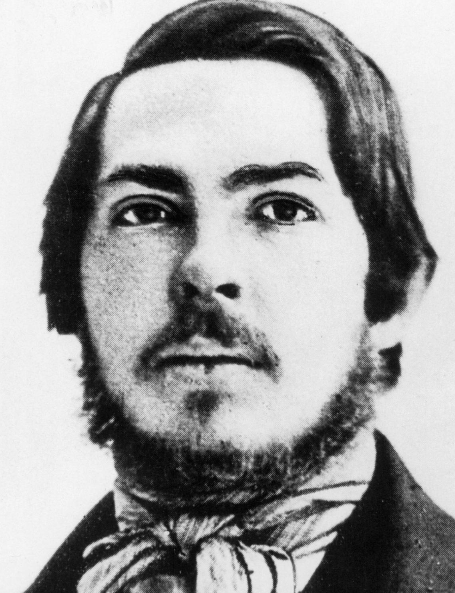 Karl Marx 1818 - 1883
Bedřich Engels 1820 - 1895
Komunistický manifest
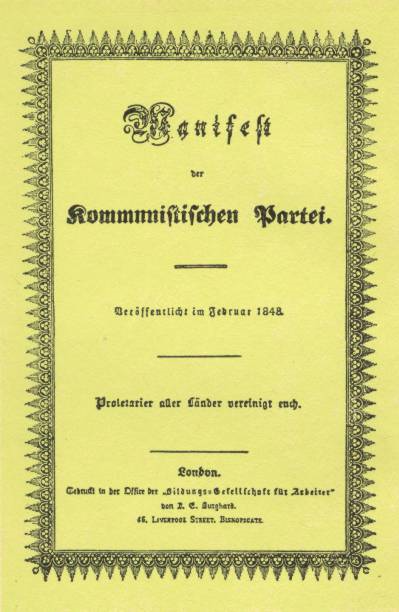 Datum vydání 21. února 1848
První internacionála
Druhá internacionála
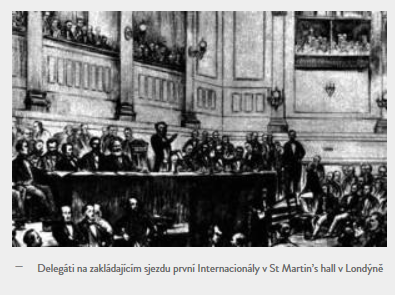 mezinárodní organizace socialistů
vznik 1889
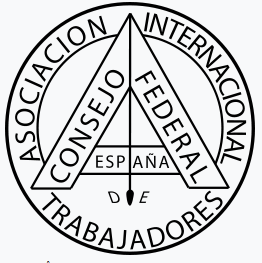 nadnárodní organizace socialistických stran a dělnických svazů
vznik 1864
zánik 1876
marxisté (Marx a Engels) a anarchisté (Bakunin)
První světová válka28. července 1914 – 11. listopadu 1918
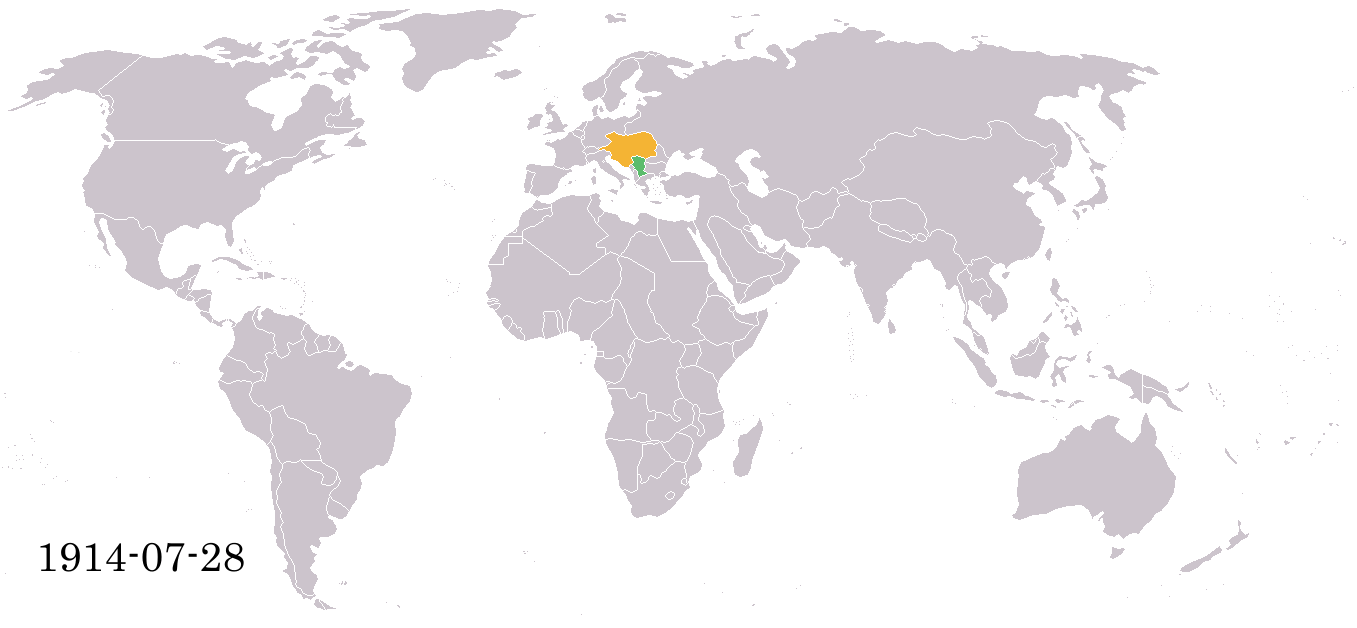 První světová válka28. července 1914 – 11. listopadu 1918
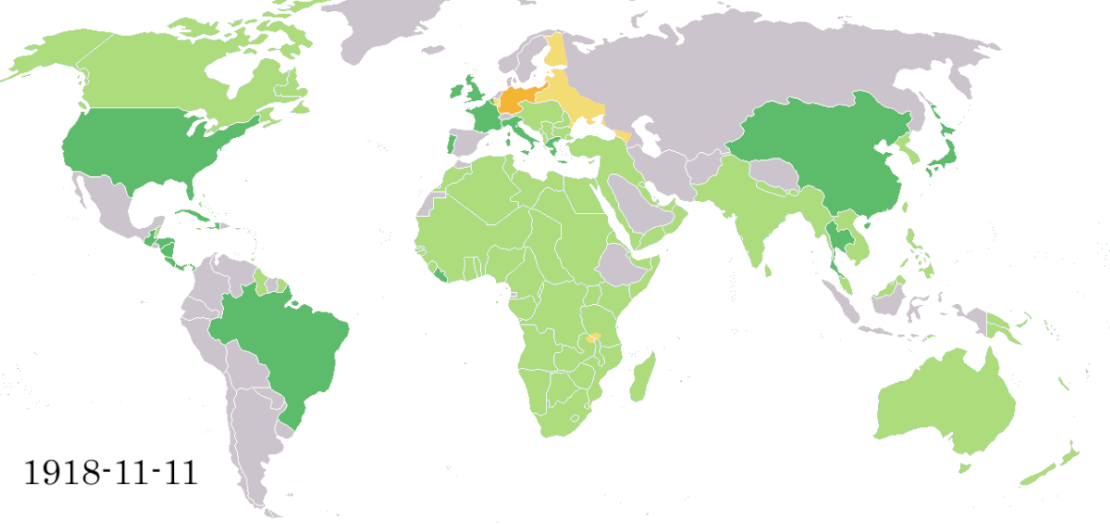 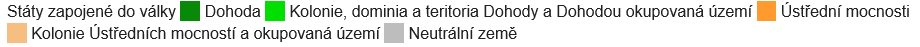 První světová válka28. července 1914 – 11. listopadu 1918
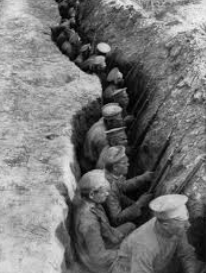 Důsledky:
10 000 000 mrtvých
20 000 000 zmrzačených a raněných
válečné škody a výdaje 208 miliard $

Vynález tanku, užívání bojových letadel, použití chemických zbraní
Zánik Rakouska-Uherska, carského Ruska, Německého císařství, Osmanské říše
Španělská chřipka
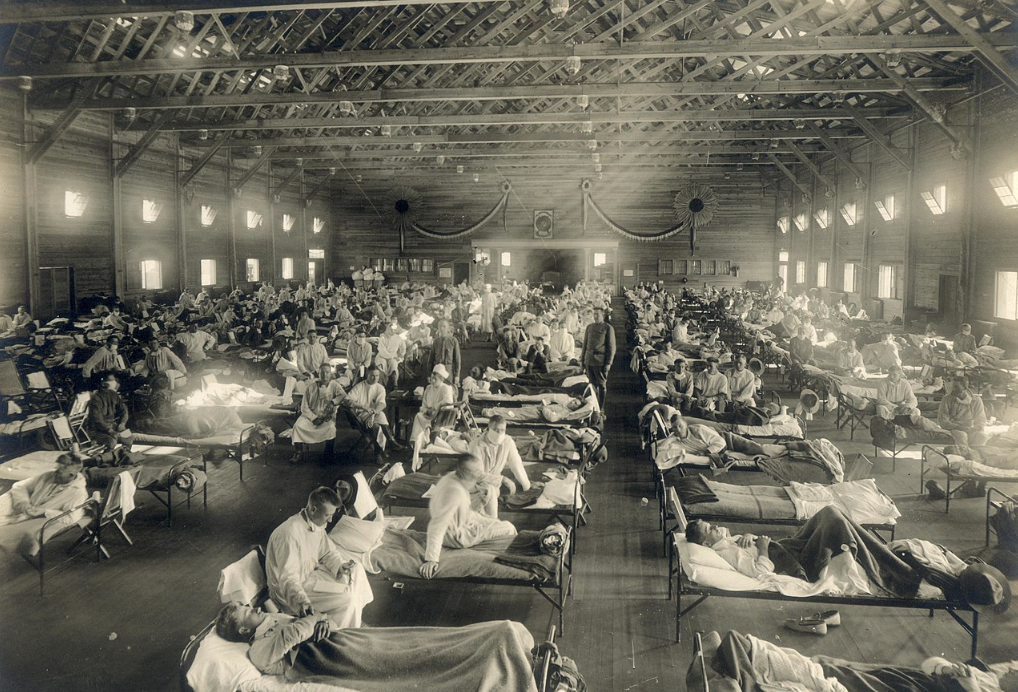 Španělská chřipka zabila v letech 1918 a 1919 podle odhadů 20 až 100 milionů lidí.
Velká říjnová socialistická revoluce
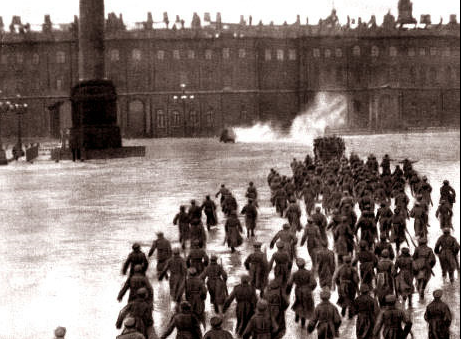 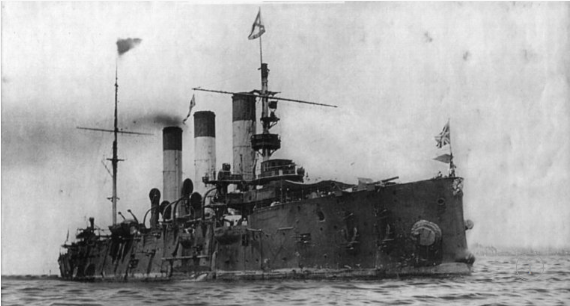 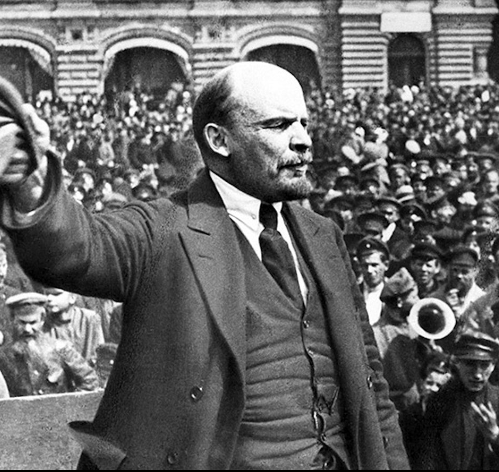 7.- 8. listopadu 1917
Petrohrad, Rusko
Vladimír Iljič Lenin
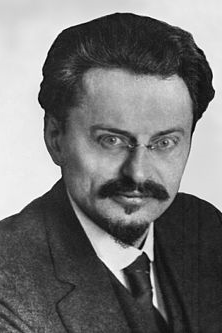 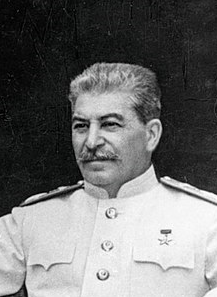 Lev Davidovič Trockij
1879 - 1940
Josif Vissarionovič Stalin (Džugašvili)
1878 - 1953